The Fall Feasts
Leviticus 23:23-44
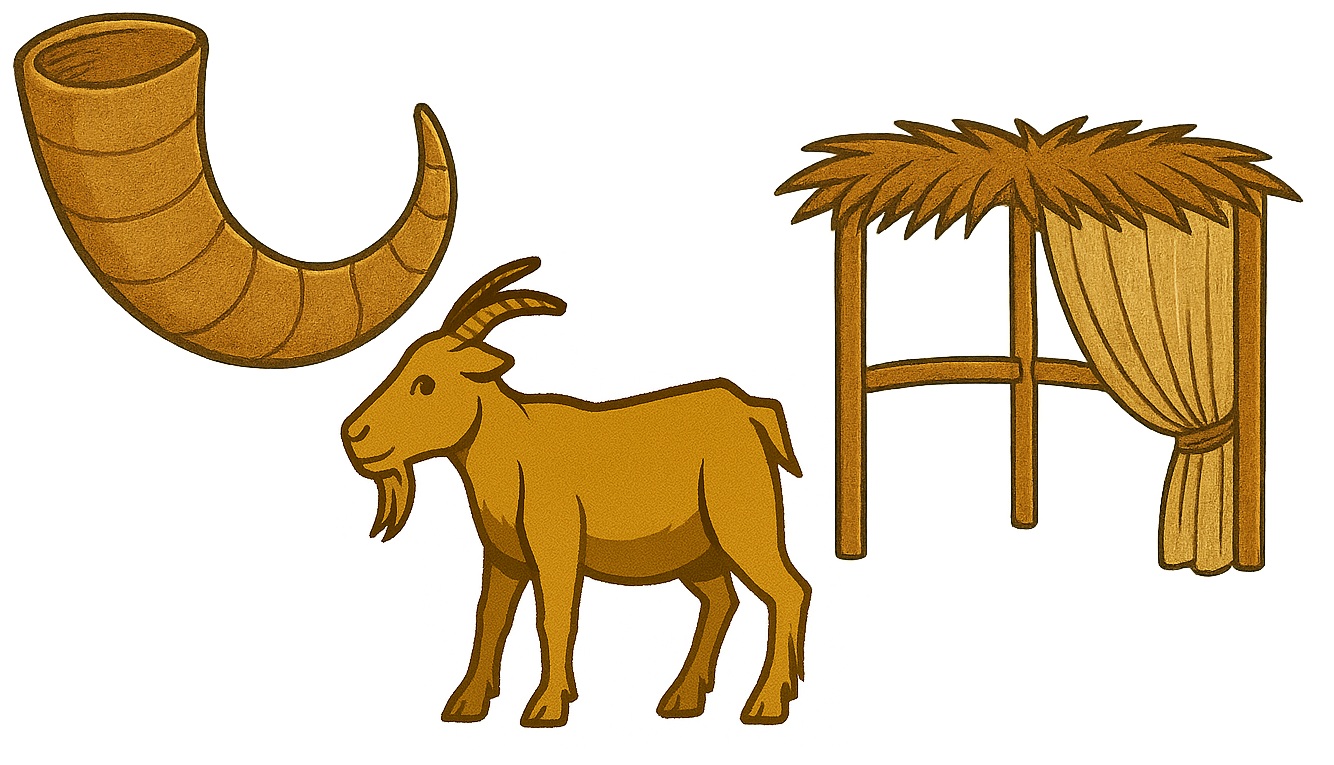 Matthew Lyle at Crossroads International Church Singapore • CICFamily.comUploaded by Dr. Rick Griffith • Jordan Evangelical Theological SeminaryFiles in many languages for free download at BibleStudyDownloads.org
11
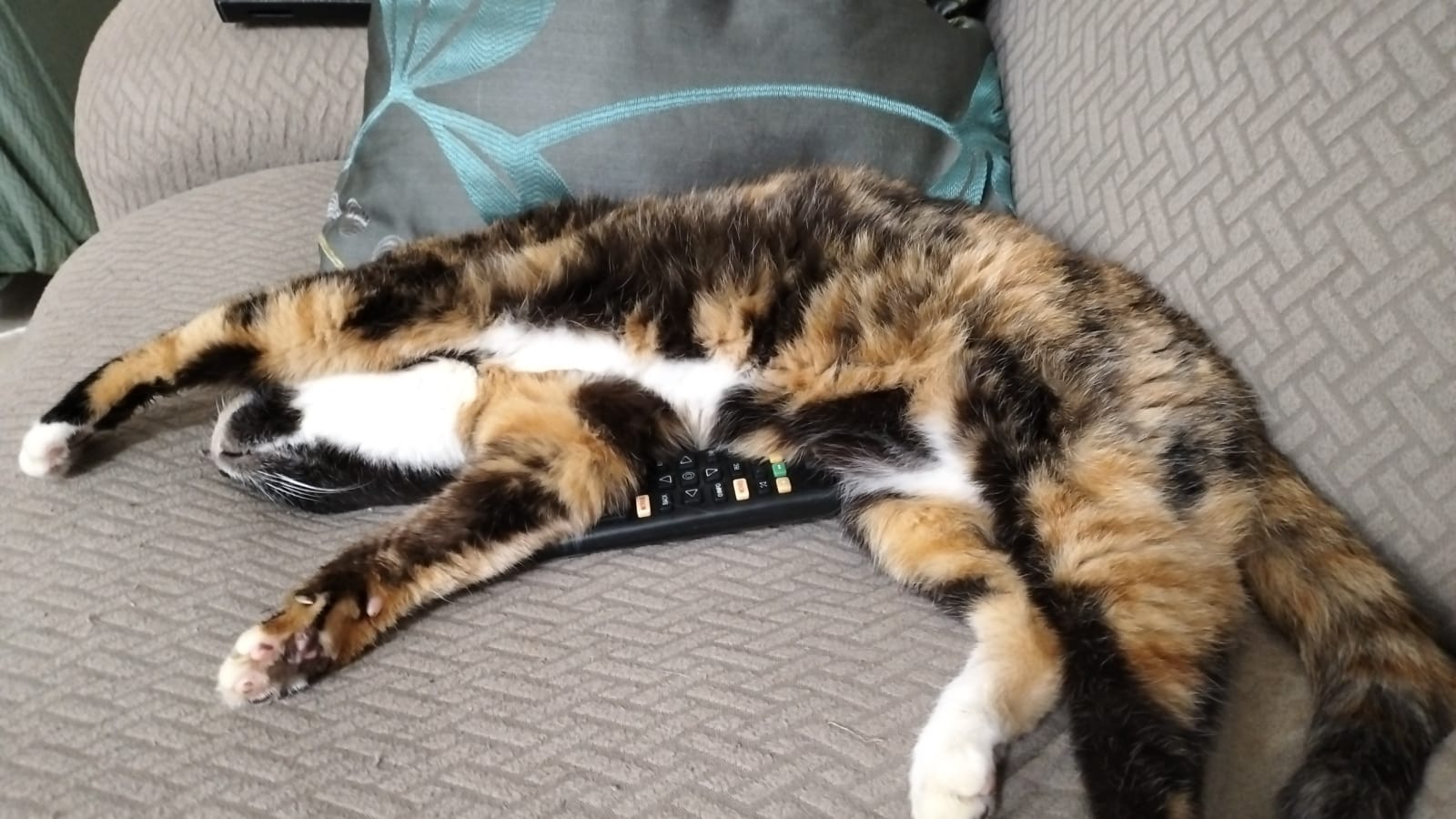 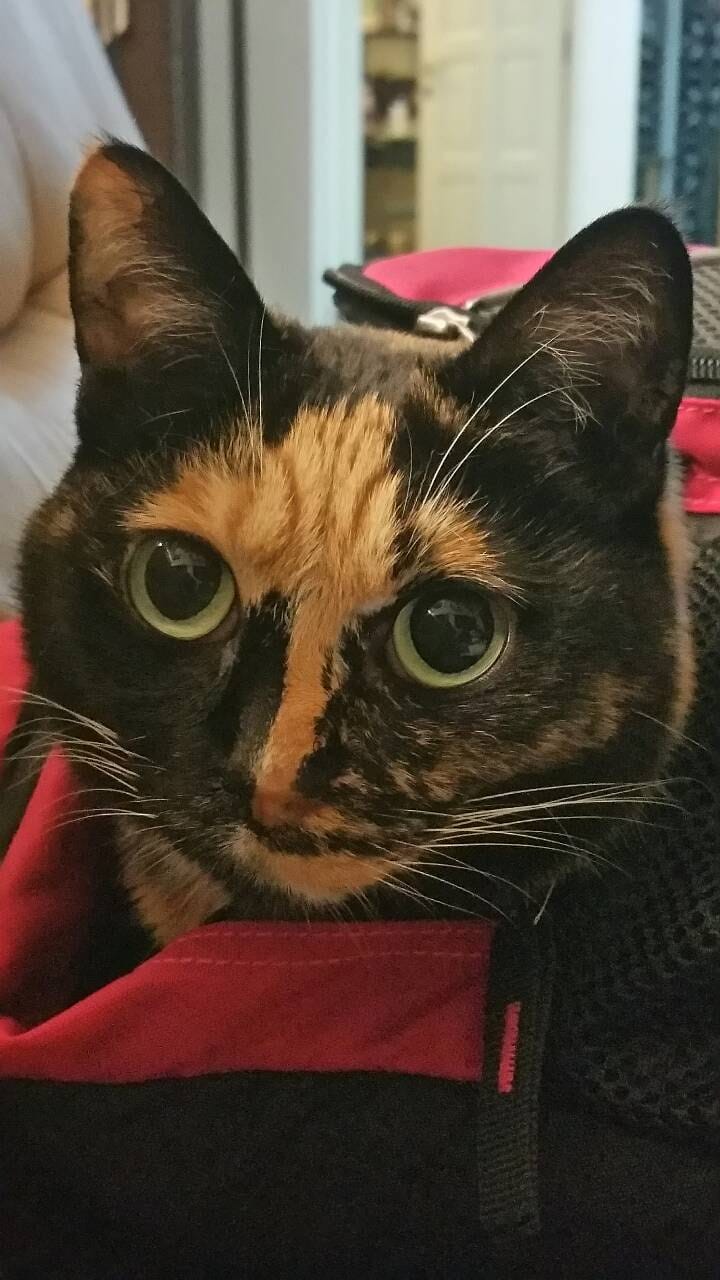 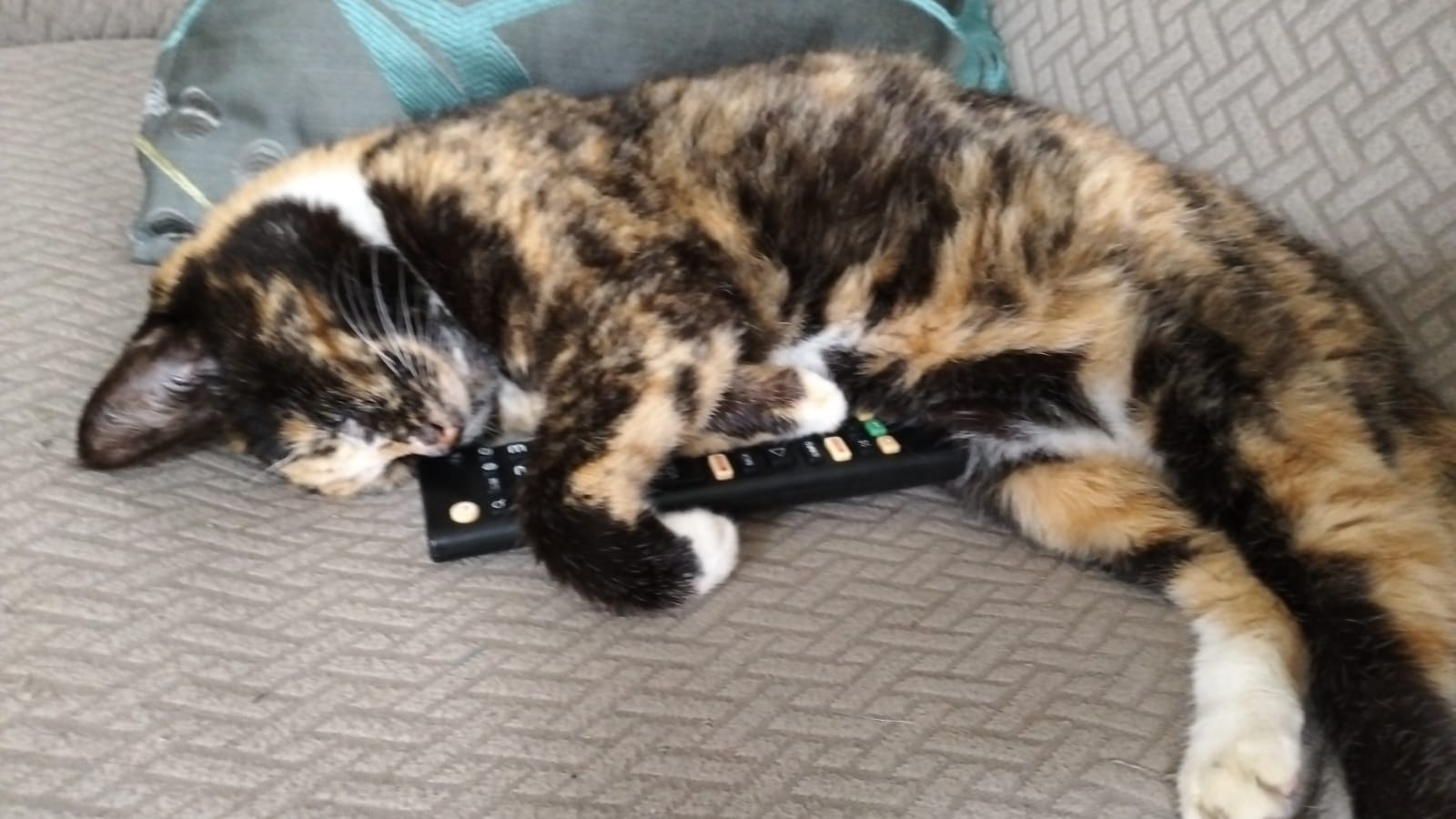 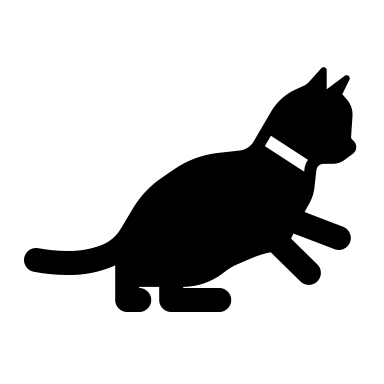 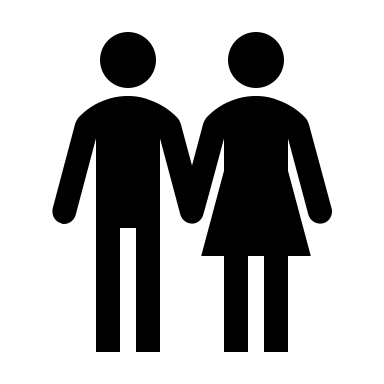 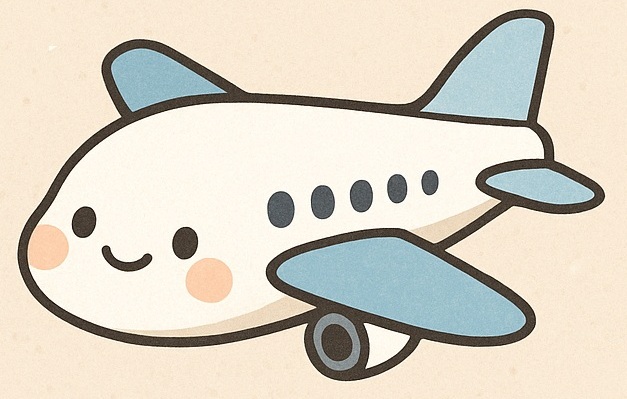 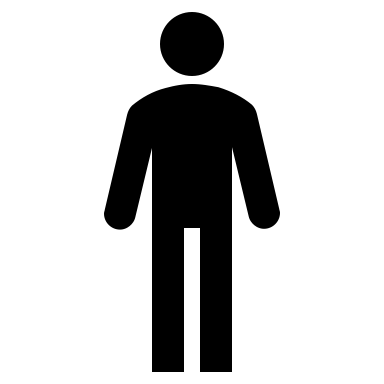 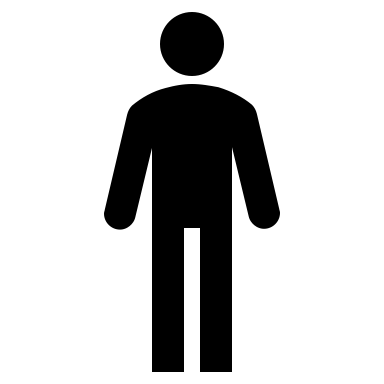 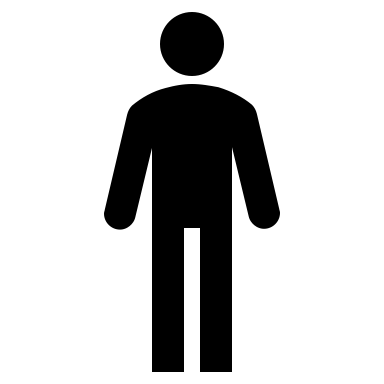 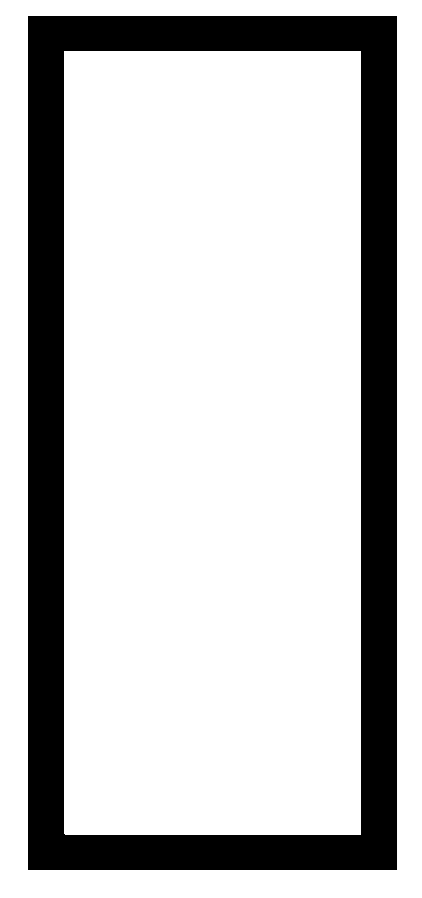 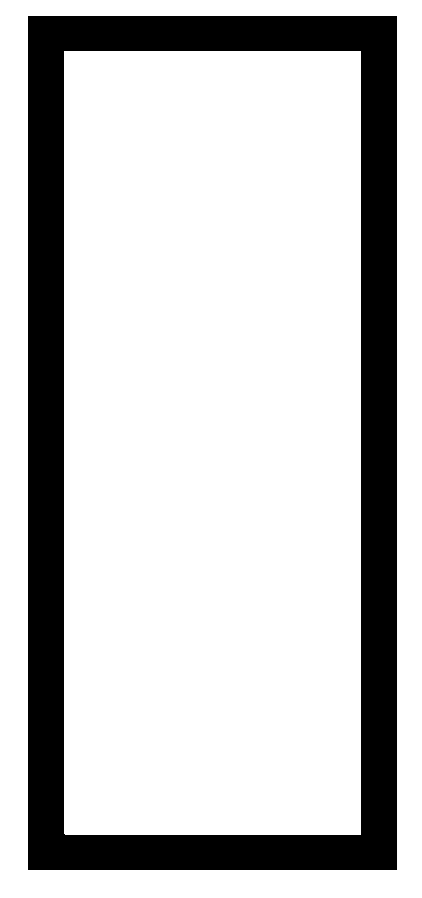 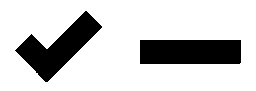 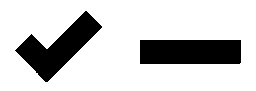 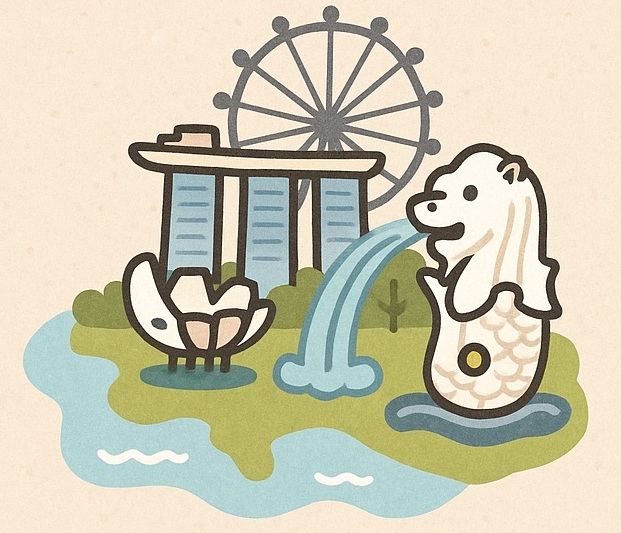 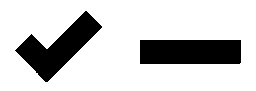 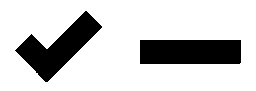 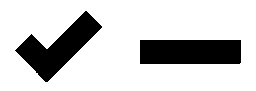 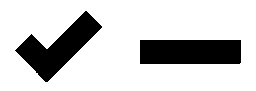 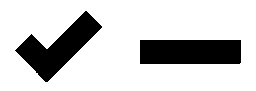 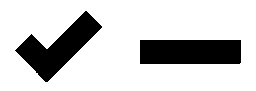 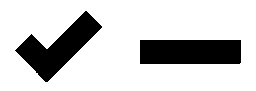 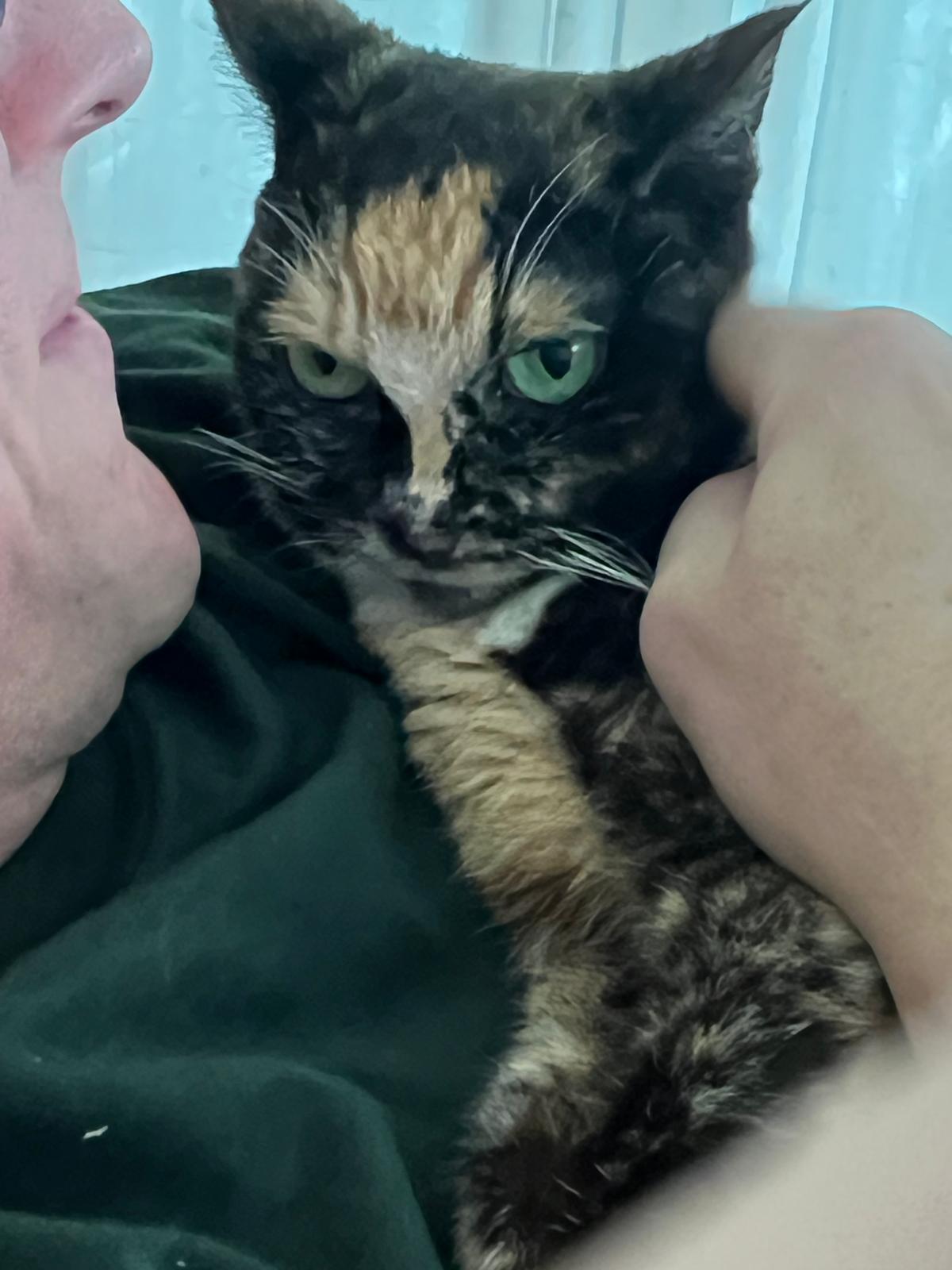 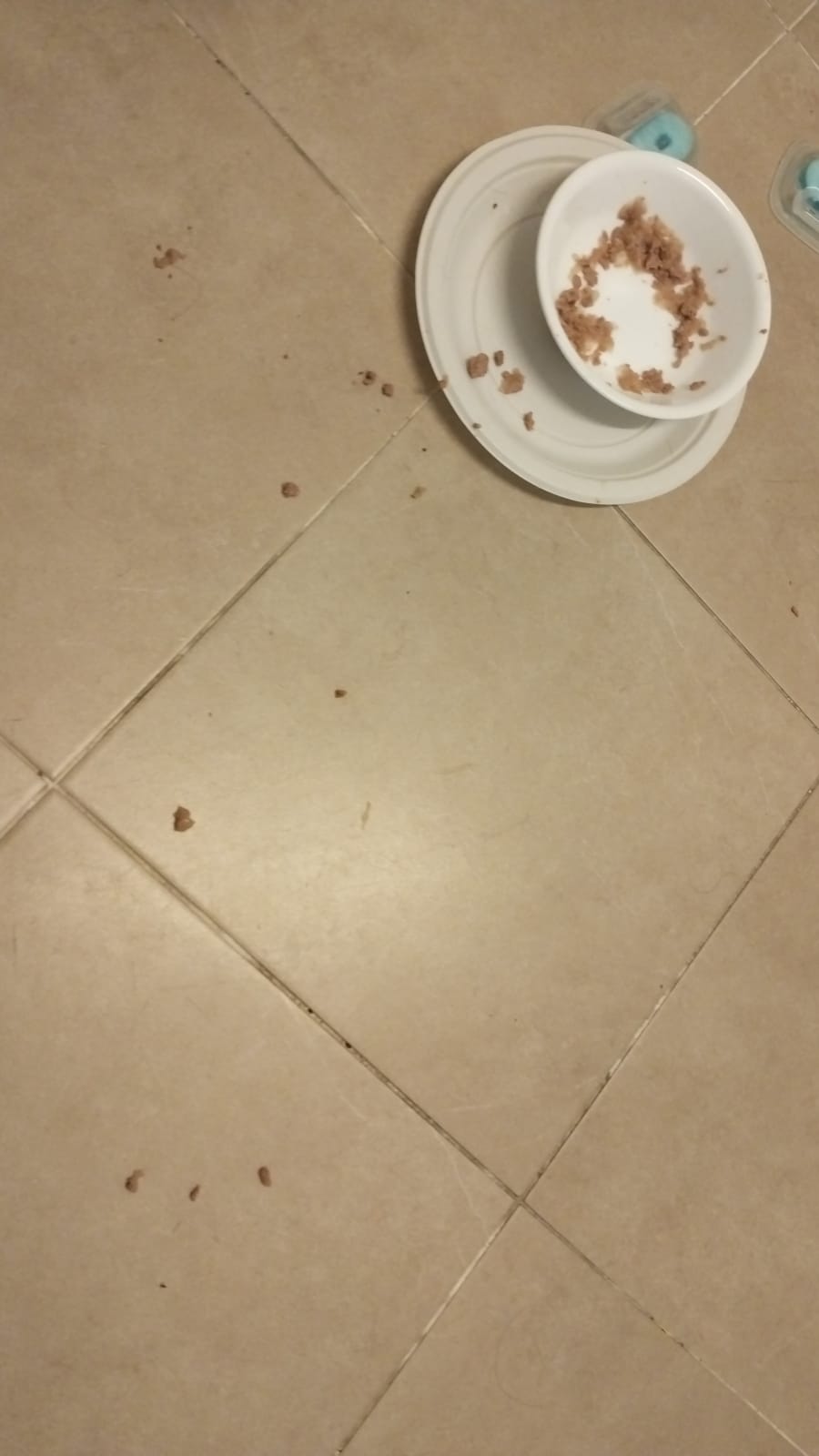 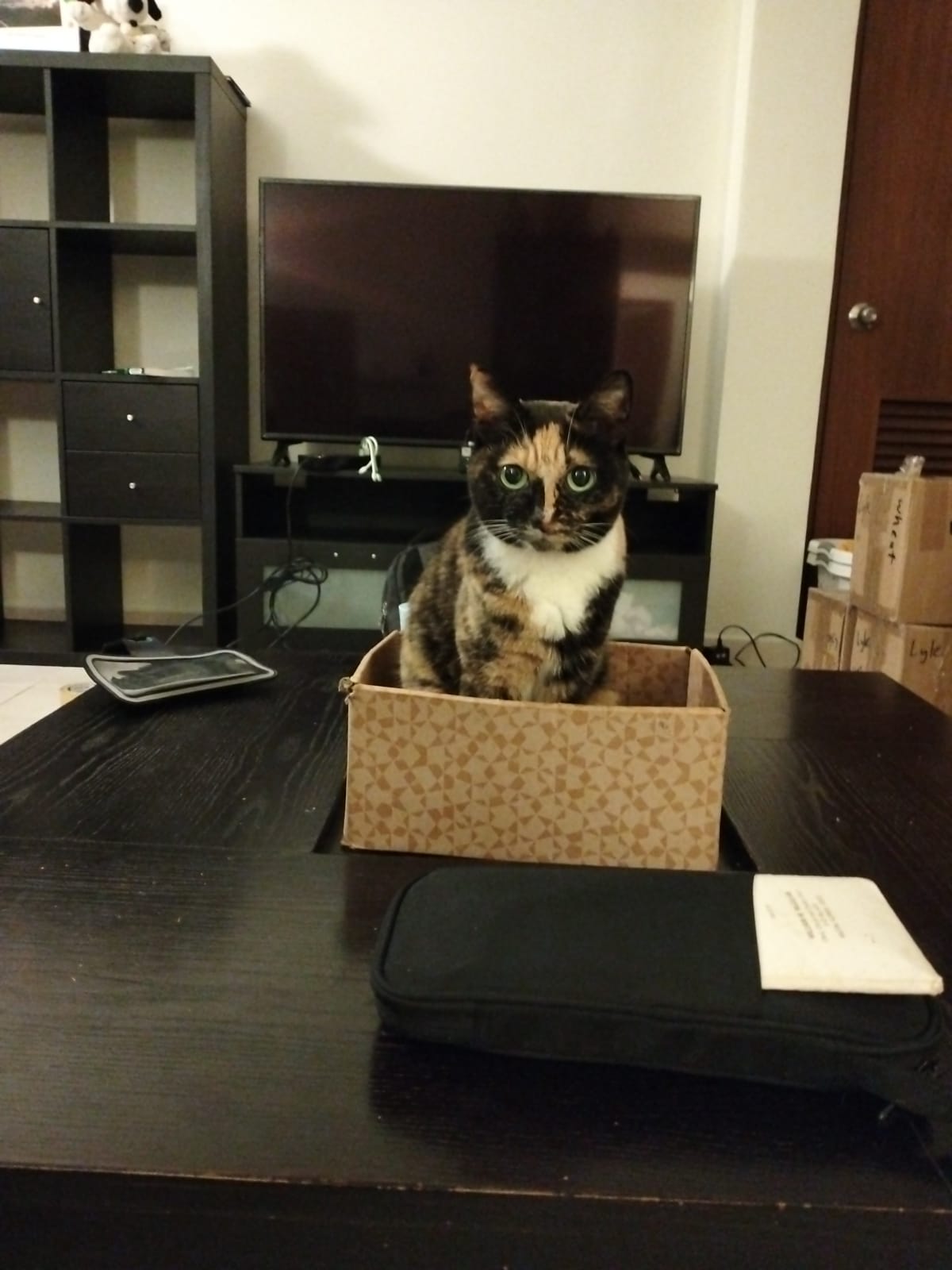 Isaiah 11 6 The wolf will live with the lamb,    the leopard will lie down with the goat,the calf and the lion and the yearling together;    and a little child will lead them.7 The cow will feed with the bear,    their young will lie down together,    and the lion will eat straw like the ox.8 The infant will play near the cobra’s den,    and the young child will put its hand into the viper’s nest.9 They will neither harm nor destroy    on all my holy mountain,for the earth will be filled with the knowledge of the Lord    as the waters cover the sea.
6
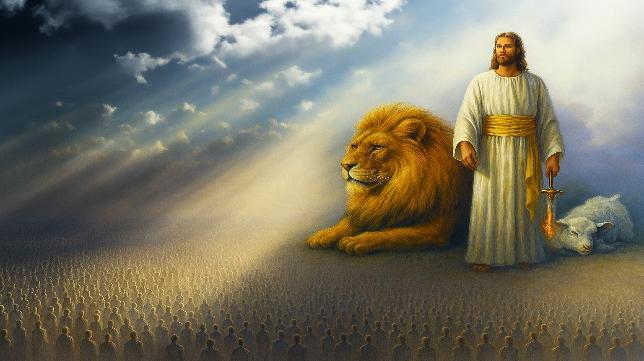 Millennial Kingdom
7
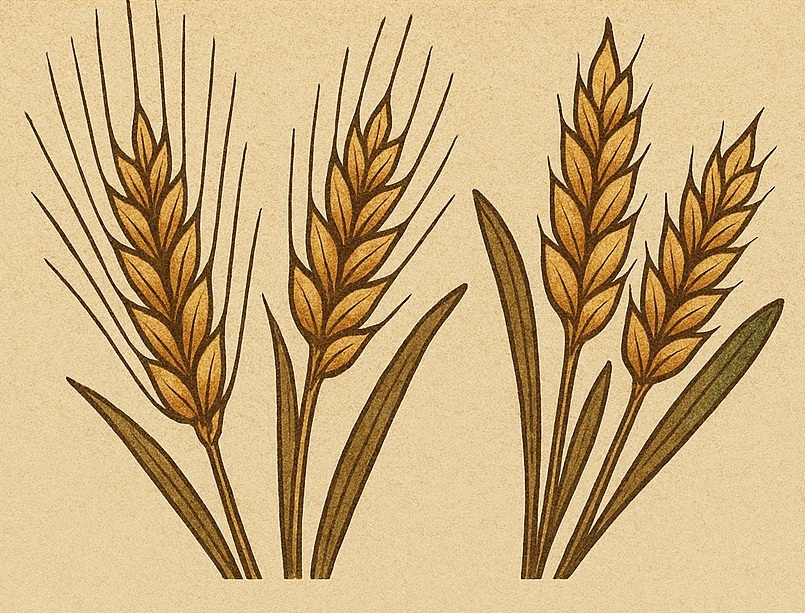 The Spring Feasts
Leviticus 23:1-22
8
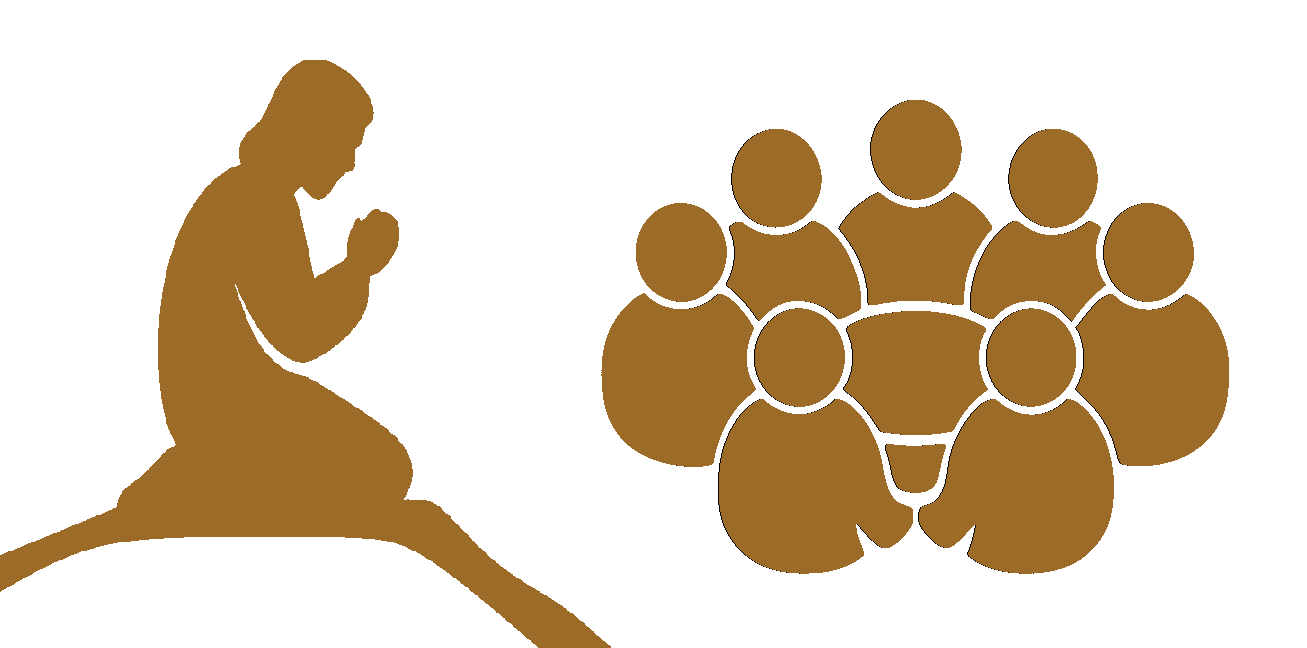 Sabbath => Rest & Gathering
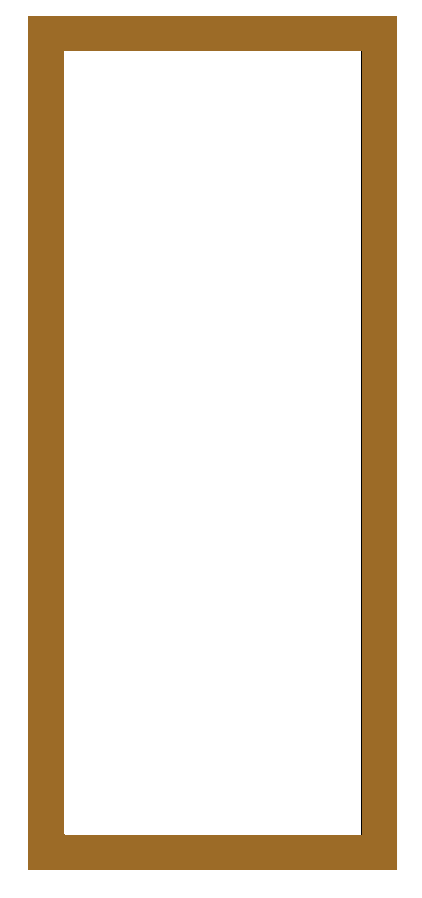 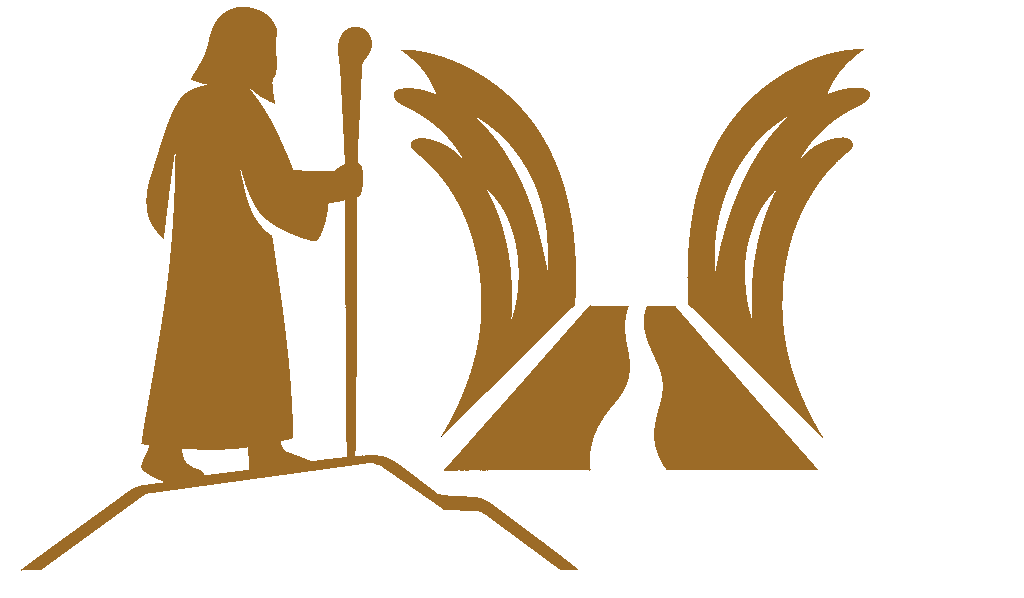 Passover => Deliverance
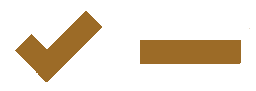 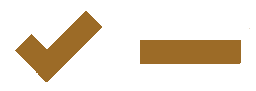 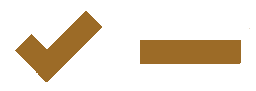 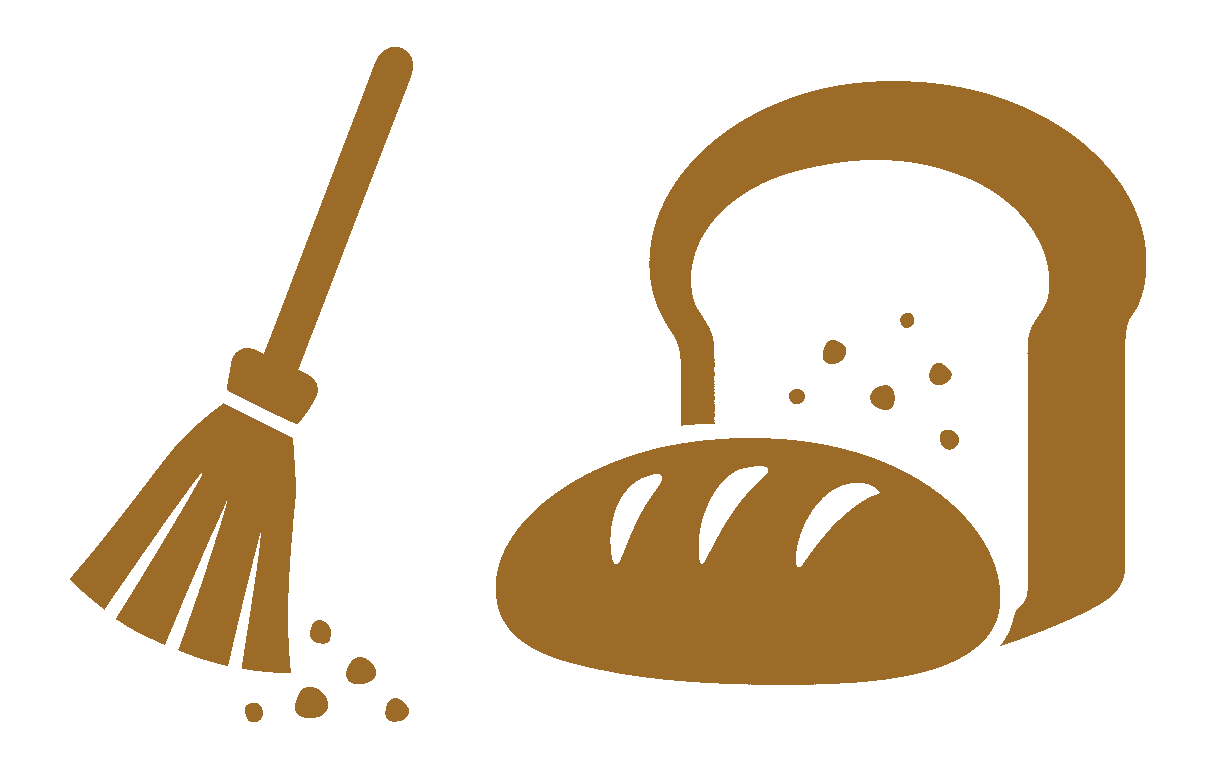 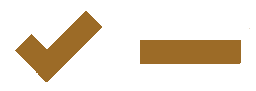 Unleavened Bread => Purity
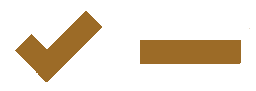 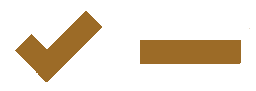 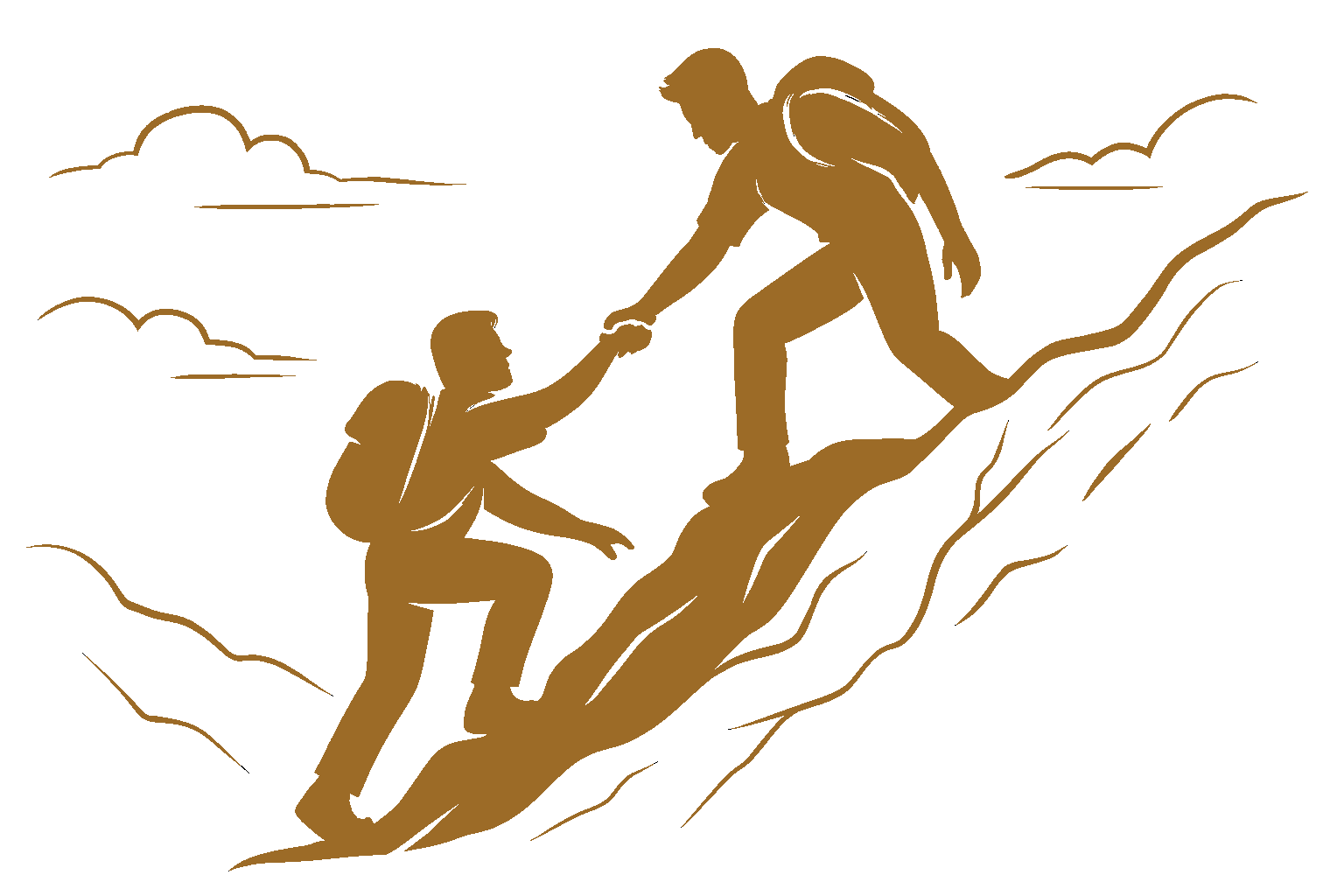 Firstfruits => Trust
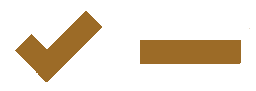 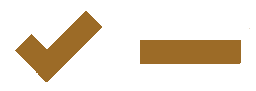 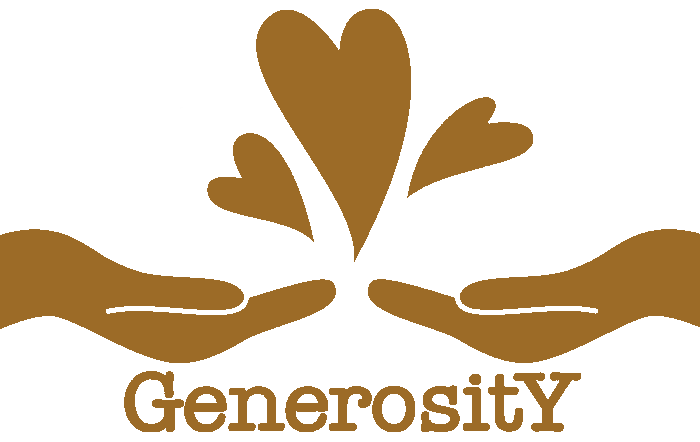 Feast of Weeks => Generosity
9
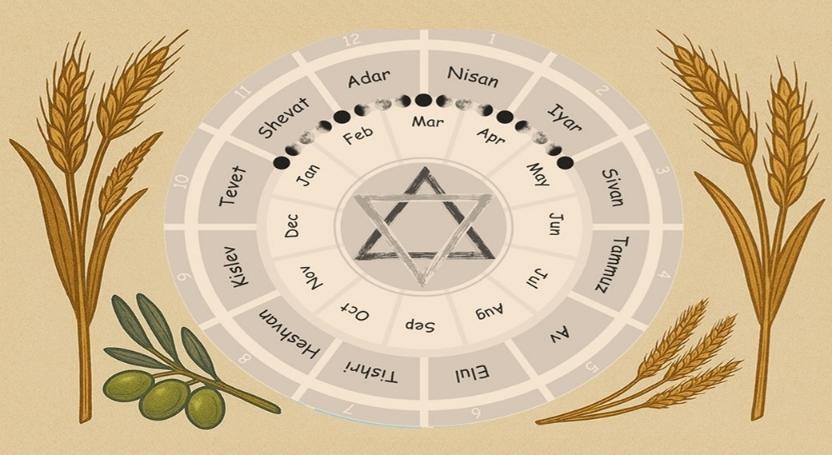 God’s Checklist of Remembrance
Leviticus 23
God’s Calendar of Redemption
Leviticus 23
10
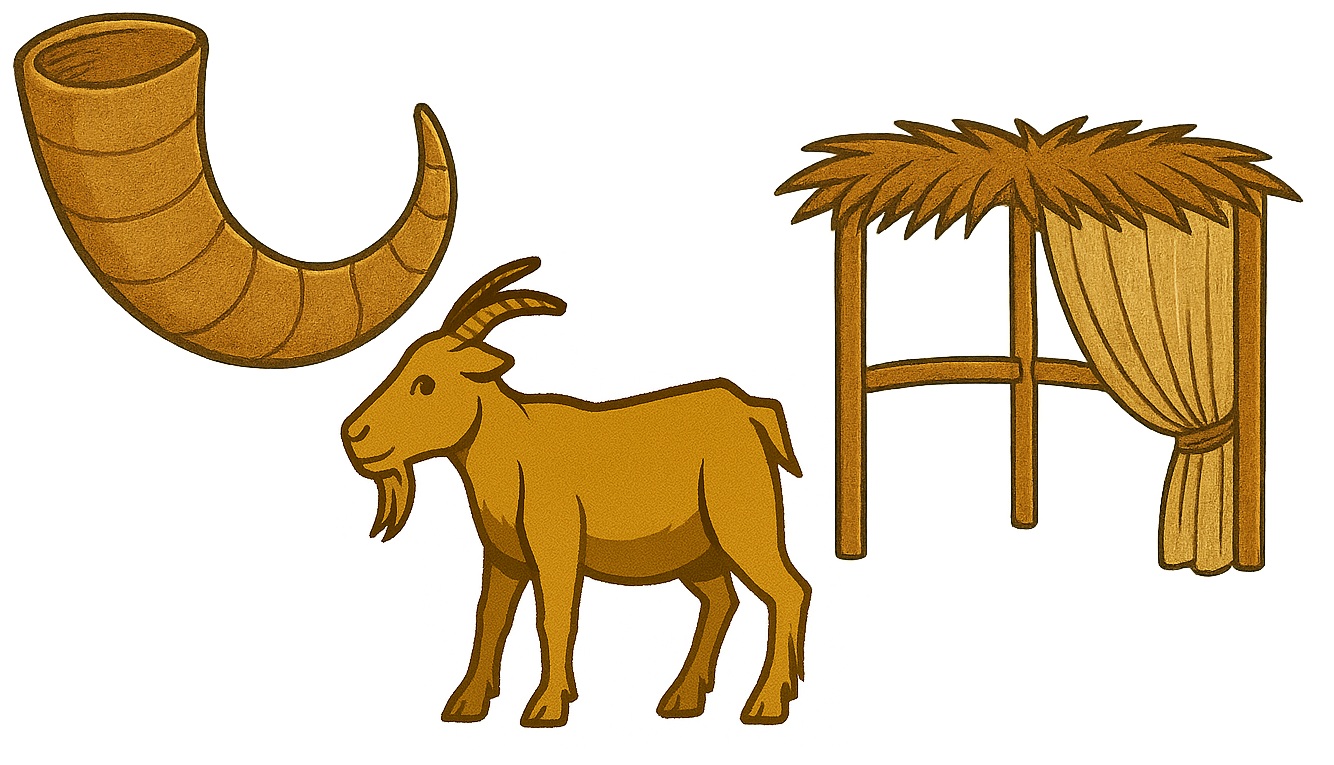 The Fall Feasts
Leviticus 23:23-44
11
23 And the Lord spoke to Moses, saying, 24 “Speak to the people of Israel, saying, In the seventh month, on the first day of the month, you shall observe a day of solemn rest, a memorial proclaimed with blast of trumpets, a holy convocation. 25 You shall not do any ordinary work, and you shall present a food offering to the Lord.”
12
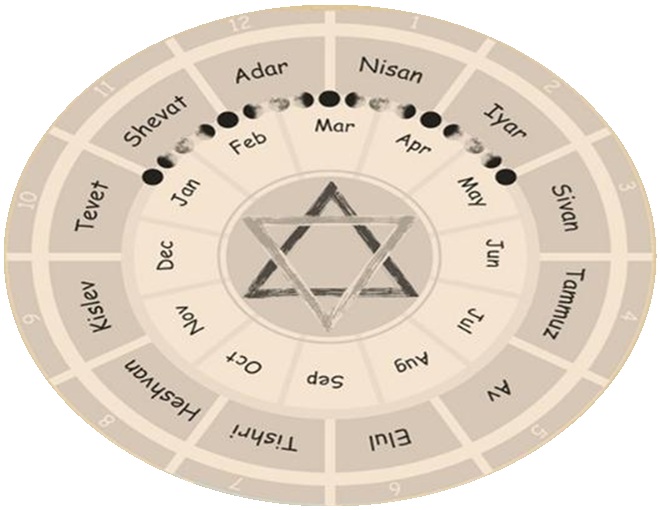 SPRING 
FEASTS
FALL 
FEASTS
13
23 And the Lord spoke to Moses, saying, 24 “Speak to the people of Israel, saying, In the seventh month, on the first day of the month, you shall observe a day of solemn rest, a memorial proclaimed with blast of trumpets, a holy convocation. 25 You shall not do any ordinary work, and you shall present a food offering to the Lord.”
14
Exodus 19: Israel at Mt. Sinai
16 On the morning of the third day there were thunders and lightnings and a thick cloud on the mountain and a very loud trumpet blast, so that all the people in the camp trembled.
17 Then Moses brought the people out of the camp to meet God, and they took their stand at the foot of the mountain. 18 Now Mount Sinai was wrapped in smoke because the Lord had descended on it in fire. The smoke of it went up like the smoke of a kiln, and the whole mountain trembled greatly.
19 And as the sound of the trumpet grew louder and louder, Moses spoke, and God answered him in thunder. 20 The Lord came down on Mount Sinai, to the top of the mountain.
Exodus 19 is the first time the people as a whole directly experience God’s presence and voice, fulfilling God's promise to make Himself known not just through Moses, but to the nation.
Exodus 19
שׁוֹפָר (shofar)
Ram’s horn, trumpet (object)
Explicit – shofar
Signaled God’s Presence
Leviticus 23:24
תְּרוּעָה  (teru‘ah)
Blast/shout (sound)
Implied – shofar
Call to remembrance
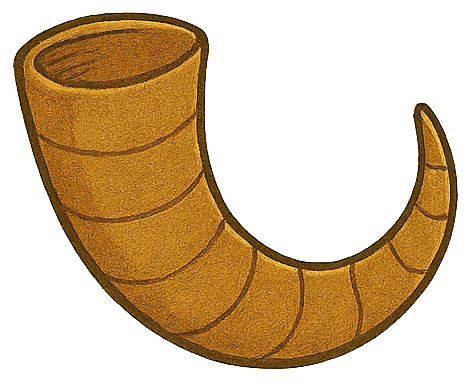 Experience God’s Presence
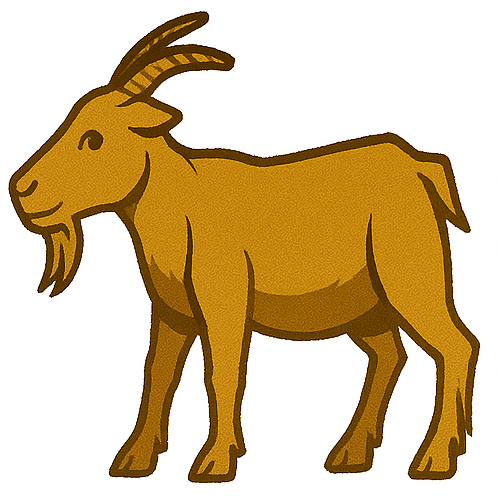 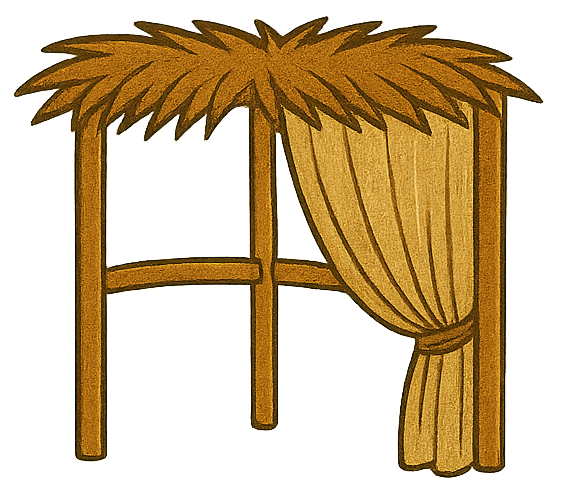 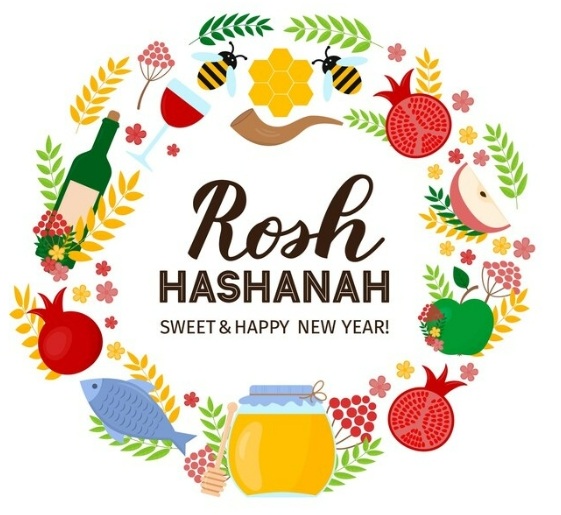 Today, the Feast of Trumpets is called Rosh Hashanah marks the beginning of the civil year, according to the teachings of Judaism, and is the traditional anniversary of the creation of Adam and Eve
26 And the Lord spoke to Moses, saying, 27 “Now on the tenth day of this seventh month is the Day of Atonement. It shall be for you a time of holy convocation, and you shall afflict yourselves and present a food offering to the Lord. 28 And you shall not do any work on that very day, for it is a Day of Atonement, to make atonement for you before the Lord your God.
29 For whoever is not afflicted on that very day shall be cut off from his people. 30 And whoever does any work on that very day, that person I will destroy from among his people. 31 You shall not do any work. It is a statute forever throughout your generations in all your dwelling places. 32 It shall be to you a Sabbath of solemn rest, and you shall afflict yourselves. On the ninth day of the month beginning at evening, from evening to evening shall you keep your Sabbath.”
Holy convocation (gather)
No work
Offering
Afflict yourselves
The self-denial of food and other elements of life such as sexual intimacy (cf. Num 30:13; Ps 35:13; Isa 58:3, 5)
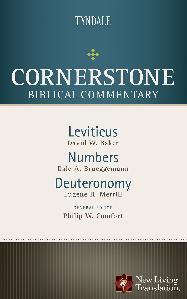 29 For whoever is not afflicted on that very day shall be cut off from his people.
Yōm Kippūr is the holiest day of the year in Judaism.
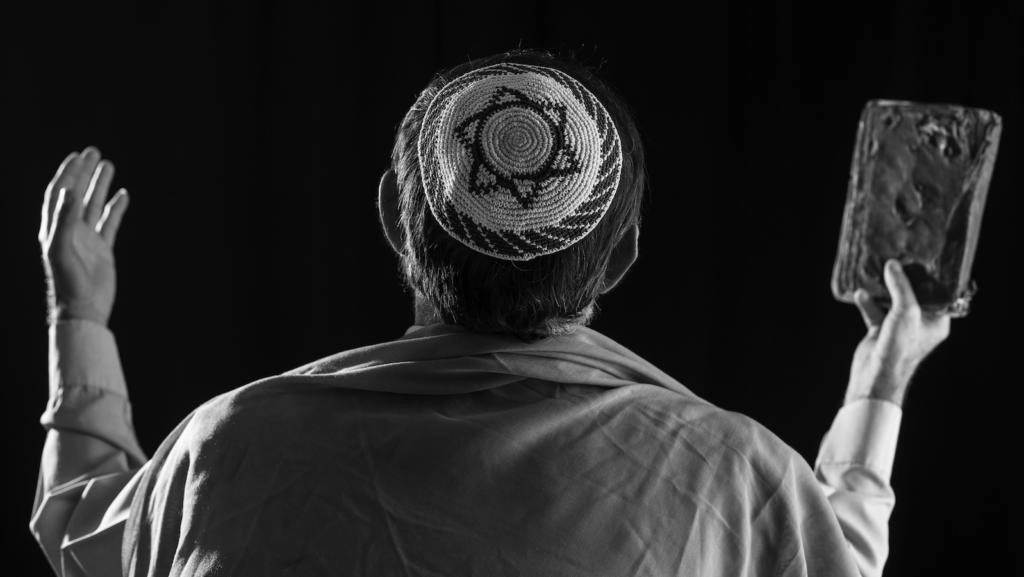 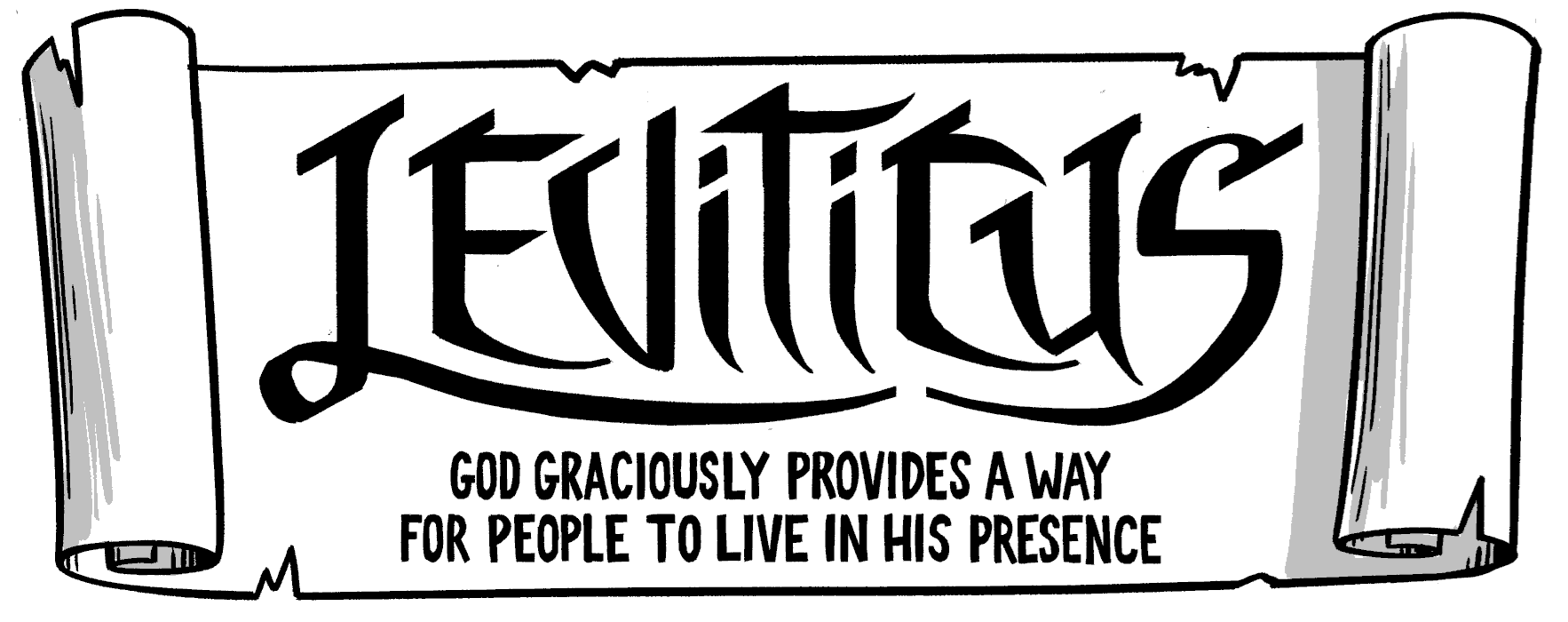 https://bibleproject.com/videos/leviticus/
https://www.youtube.com/@bibleproject
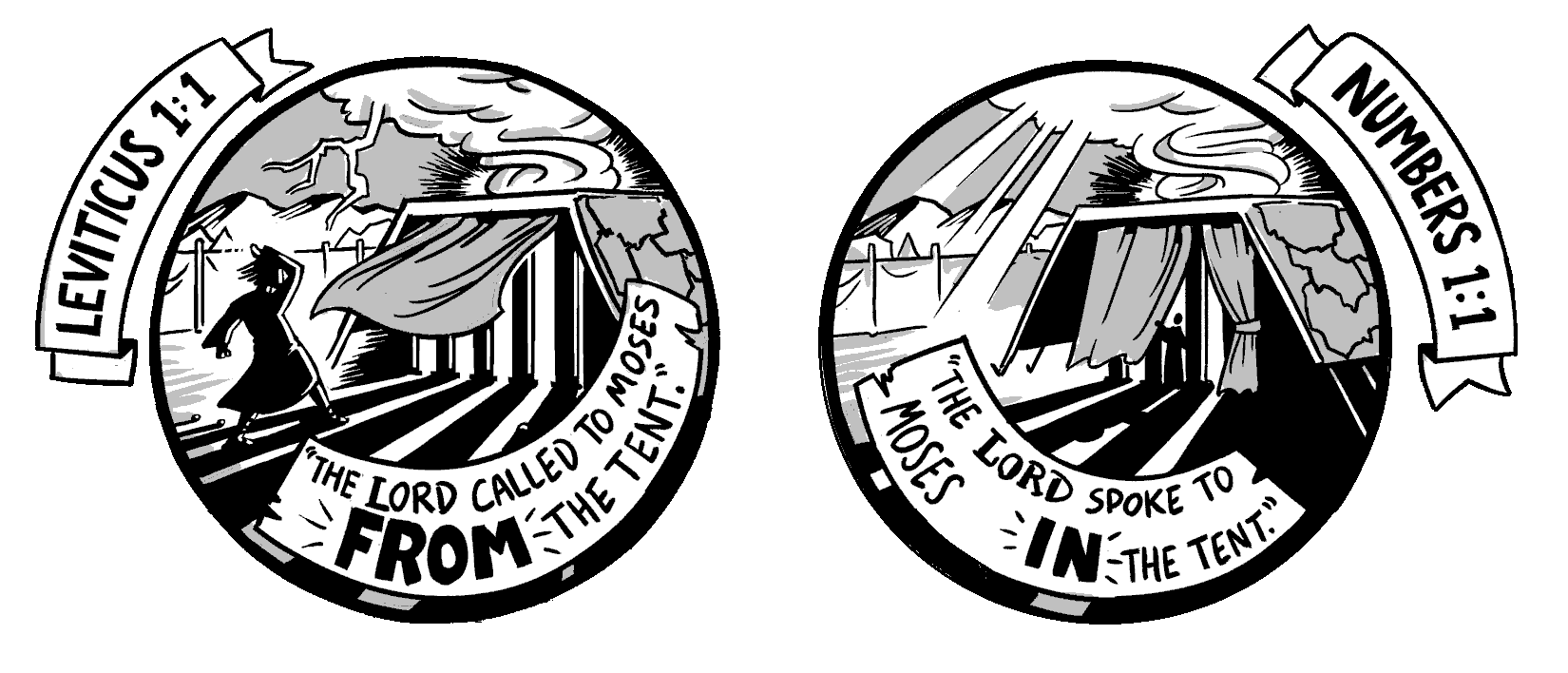 "How can Israel, in their sin and selfishness,
          be reconciled to a holy God?
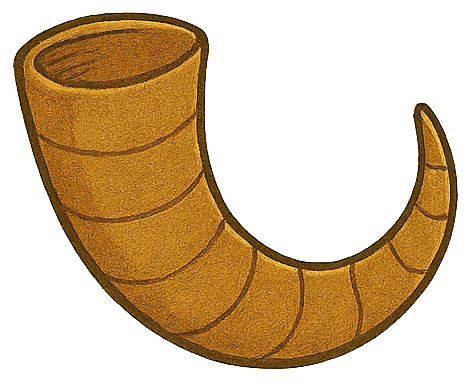 Experience God’s Presence
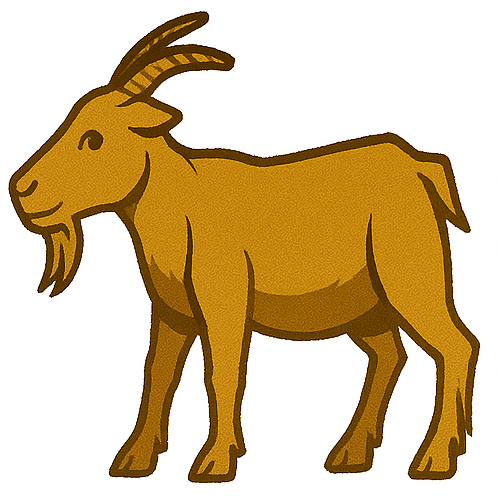 Escape God’s Punishment
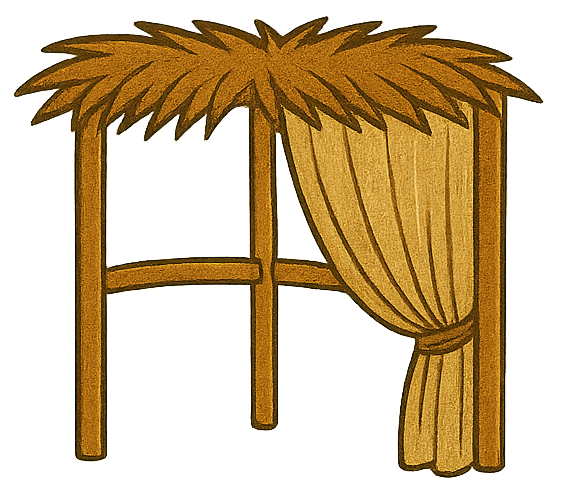 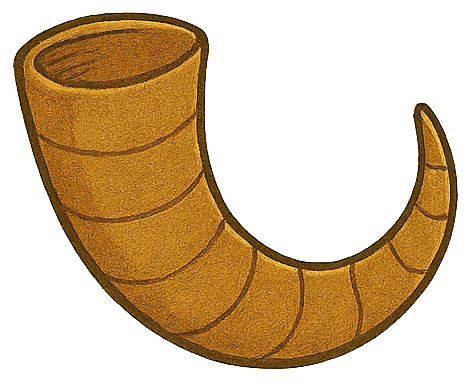 Experience God’s Presence
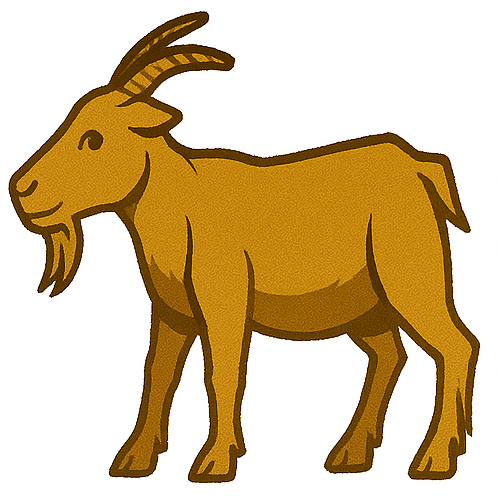 Escape God’s Punishment
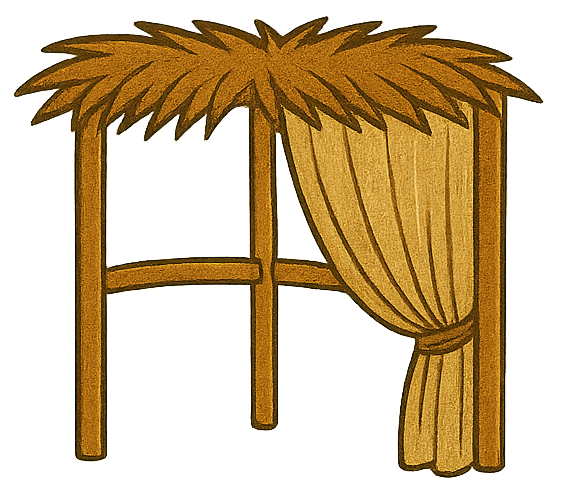 Enjoy God’s Provision
33 And the Lord spoke to Moses, saying, 34 “Speak to the people of Israel, saying, On the fifteenth day of this seventh month and for seven days is the Feast of Booths to the Lord. 35 On the first day shall be a holy convocation; you shall not do any ordinary work. 36 For seven days you shall present food offerings to the Lord. . . .
42 You shall dwell in booths for seven days. All native Israelites shall dwell in booths, 43 that your generations may know that I made the people of Israel dwell in booths when I brought them out of the land of Egypt: I am the Lord your God.”
44 Thus Moses declared to the people of Israel the appointed feasts of the Lord.
42 You shall dwell in booths for seven days. All native Israelites shall dwell in booths, 43 that your generations may know that I made the people of Israel dwell in booths when I brought them out of the land of Egypt: I am the Lord your God.”
44 Thus Moses declared to the people of Israel the appointed feasts of the Lord.
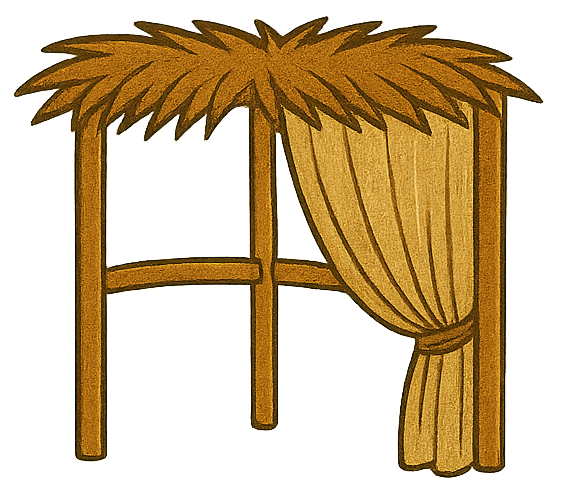 Enjoy God’s Provision
1. Daily Provision of Food
Manna – Bread from heaven (Exodus 16:4, 31–35)
Quail – Meat when they complained of hunger (Exodus 16:12–13; Numbers 11:31–32)
Water from the rock – At Horeb and again at Meribah (Exodus 17:6; Numbers 20:11)
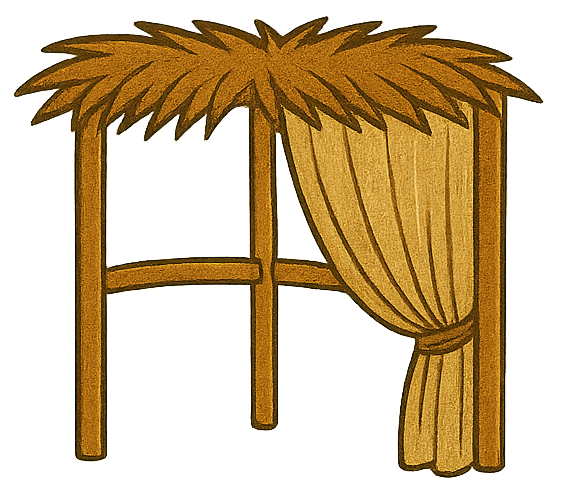 Enjoy God’s Provision
2. Preservation of Clothing and Health
Clothes did not wear out (Deuteronomy 8:4; 29:5)
Feet did not swell – A sign of divine protection and health (Deuteronomy 8:4; Nehemiah 9:21)
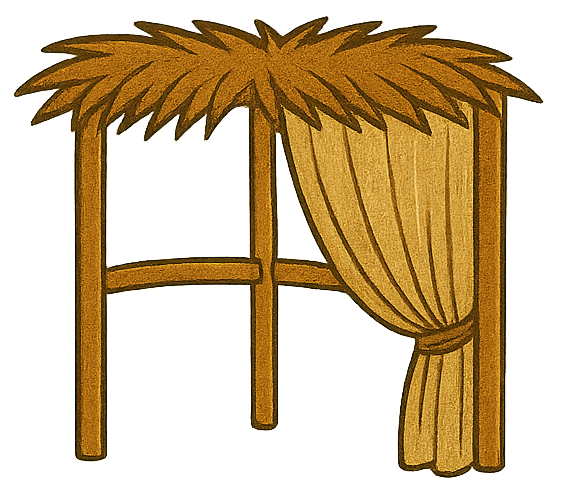 Enjoy God’s Provision
3. Guidance and Protection
Pillar of cloud by day – Led them and gave shade (Exodus 13:21–22; Numbers 9:15–23)
Pillar of fire by night – Gave light and direction (same passages)
Angel of the Lord – Went before them (Exodus 23:20–23)
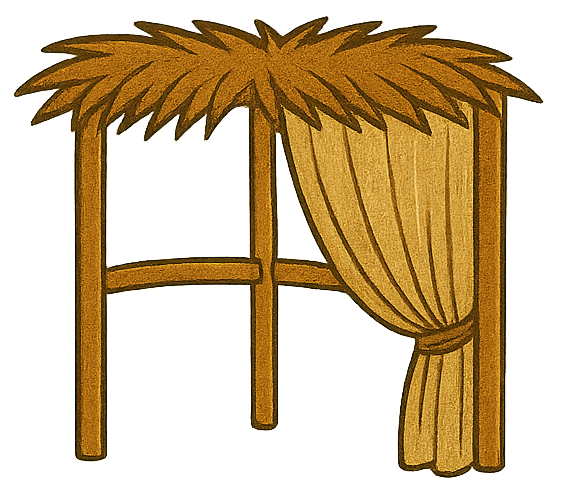 Enjoy God’s Provision
4. Victory Over Enemies
Defeated attacking nations like the Amalekites, Sihon king of the Amorites, Og king of Bashan (Exodus 17; Numbers 21)
Protection from curses – God turned Balaam’s curse into blessing (Numbers 22–24; Deuteronomy 23:5)
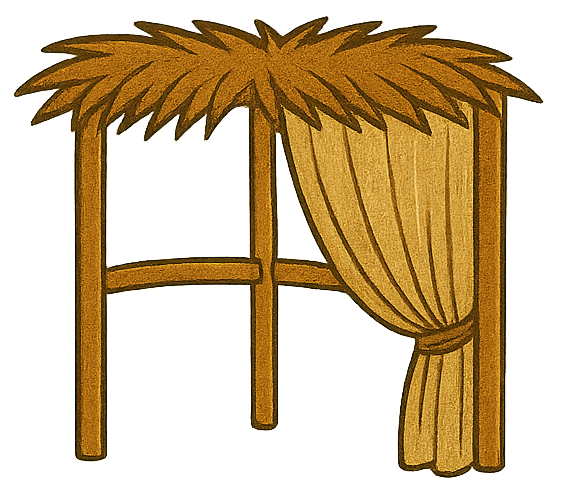 Enjoy God’s Provision
5. The Law and Covenant
Ten Commandments and Torah – Given at Mount Sinai (Exodus 20; Deuteronomy 5)
The Tabernacle – God's dwelling among them (Exodus 25–40)
Priesthood and sacrifices – For atonement and worship (Leviticus)
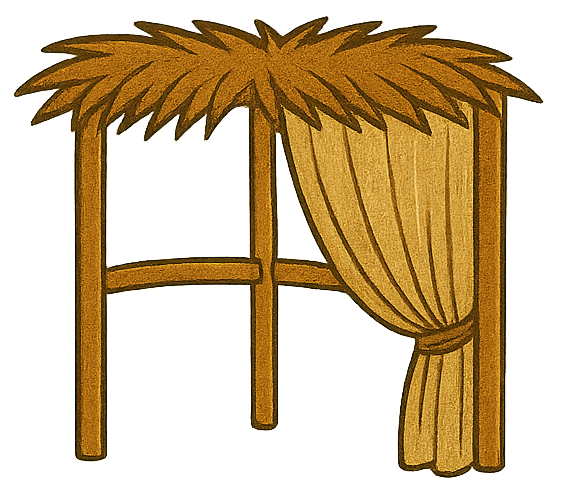 Enjoy God’s Provision
6. Order and Structure
Tribal organization – Camp arrangement and leadership (Numbers 2–4)
Judges and elders – To help govern (Exodus 18; Numbers 11)
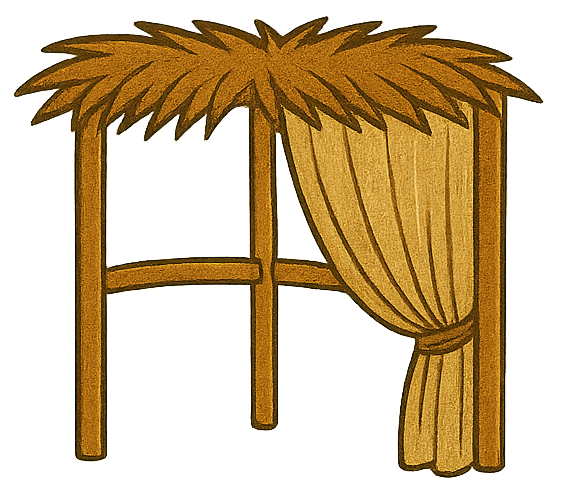 Enjoy God’s Provision
7. Mercy and Forgiveness
Despite rebellion, idolatry, and complaining, God:
Did not destroy them completely (Exodus 32–34)
Continued to dwell with them through the Tabernacle
Renewed the covenant multiple times (Deuteronomy 9–10)
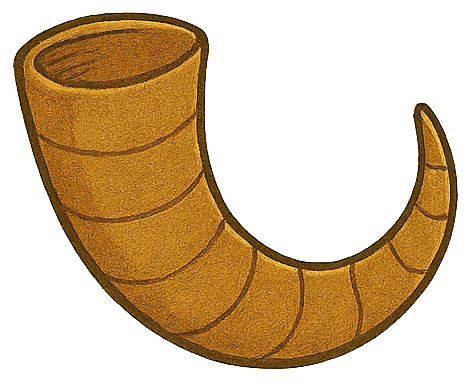 Experience God’s Presence
1 Cor 15:52   in a moment, in the twinkling of an eye, at the last trumpet. For the trumpet will sound, and the dead will be raised imperishable, and we shall be changed.
1 Thess 4:16  For the Lord himself will descend from heaven with a cry of command, with the voice of an archangel, and with the sound of the trumpet of God. And the dead in Christ will rise first.
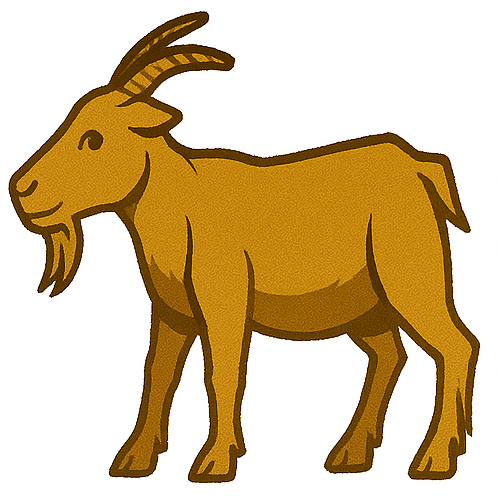 Escape God’s Punishment
Rom 3:25 God presented Christ as a sacrifice of atonement, through the shedding of his blood—to be received by faith.
1 John 2:2  He is the atoning sacrifice for our sins, and not only for ours but also for the sins of the whole world.
1 John 4:10 This is love: not that we loved God, but that he loved us and sent his Son as an atoning sacrifice for our sins.
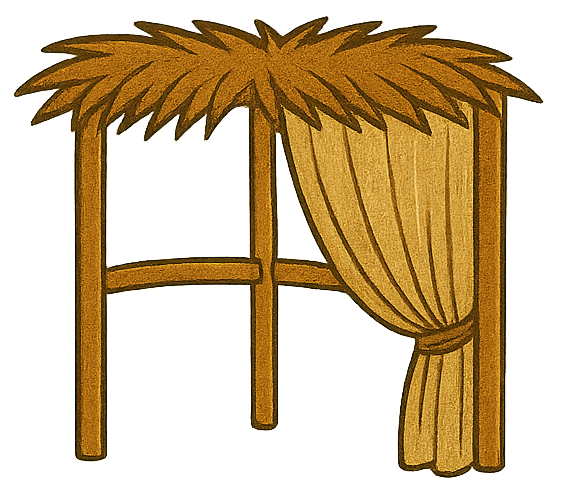 Enjoy God’s Provision
1. Spiritual Food and Drink
Jesus, the Bread of Life (John 6:35)
Living Water through the Spirit (John 4:14; 7:38–39)
2. Sustaining Grace
God's grace is sufficient in weakness (2 Corinthians 12:9)
Renewed strength for the journey (Isaiah 40:31; Philippians 4:13)
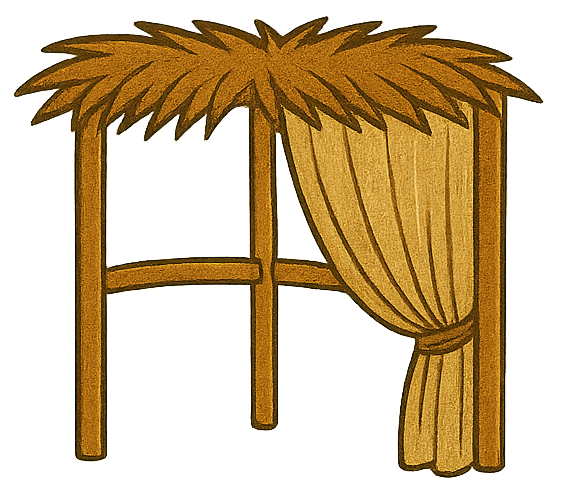 Enjoy God’s Provision
3. Divine Guidance
The Holy Spirit leads us into all truth (John 16:13; Romans 8:14)
4. Victory Over the Enemy
Spiritual armor for battle (Ephesians 6:10–18)
Christ’s triumph over sin and death (Colossians 2:15)
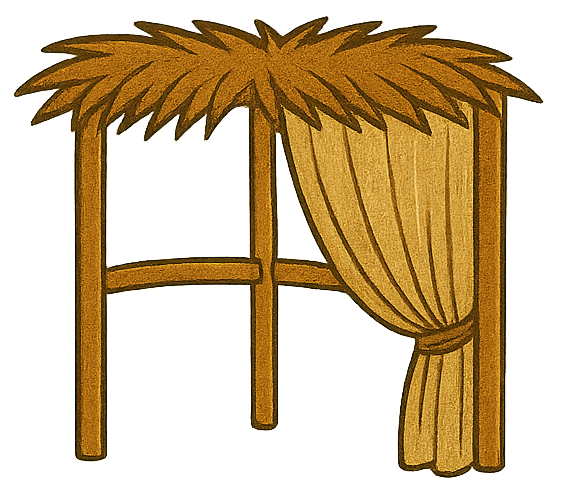 Enjoy God’s Provision
5. A New Covenant
Jesus mediates a better covenant (Heb 8:6)
The law written on our hearts (Heb 10:16)
6. The Church Community
The body of Christ for support and order (Romans 12:4–5; 1 Cor 12)
Gifts and leadership for building up (Eph 4:11–16)
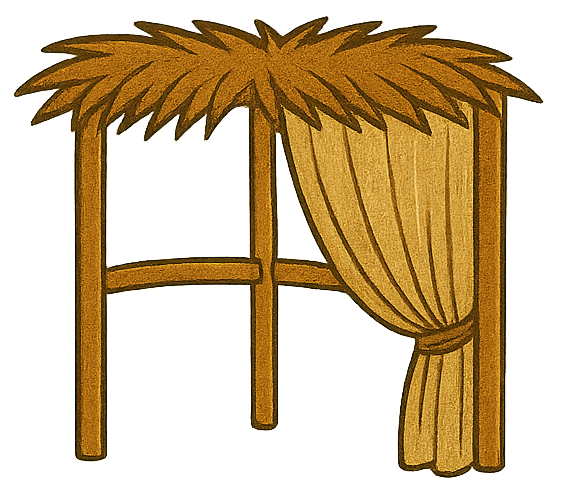 Enjoy God’s Provision
7. Mercy and Forgiveness
Continual access to grace and forgiveness through Christ (1 John 1:9; Hebrews 4:16)
No condemnation in Christ (Romans 8:1)
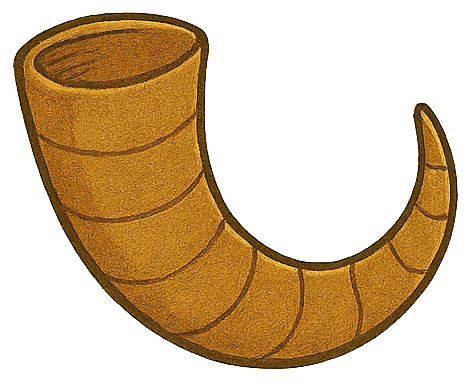 Experience God’s Presence
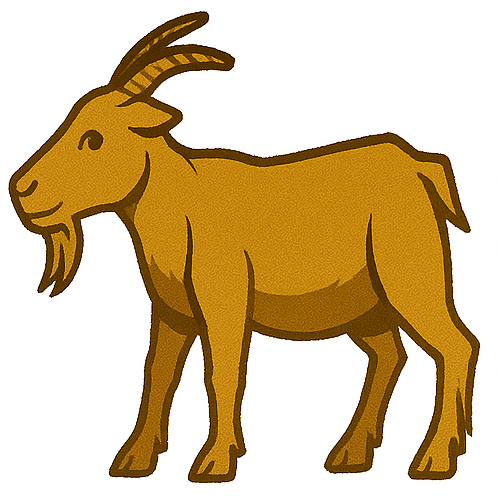 Escape God’s Punishment
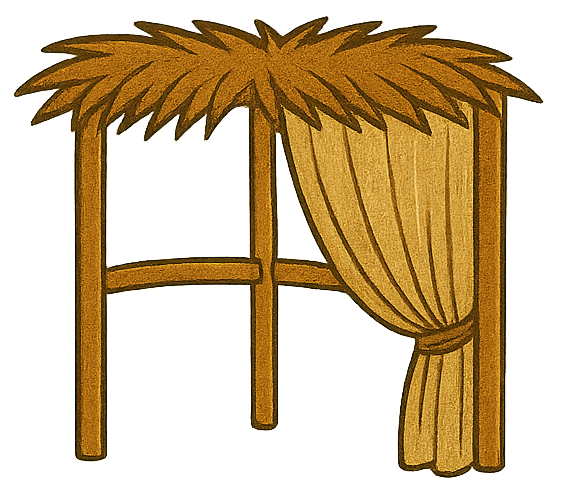 Enjoy God’s Provision
Black
Get this presentation and script for free!
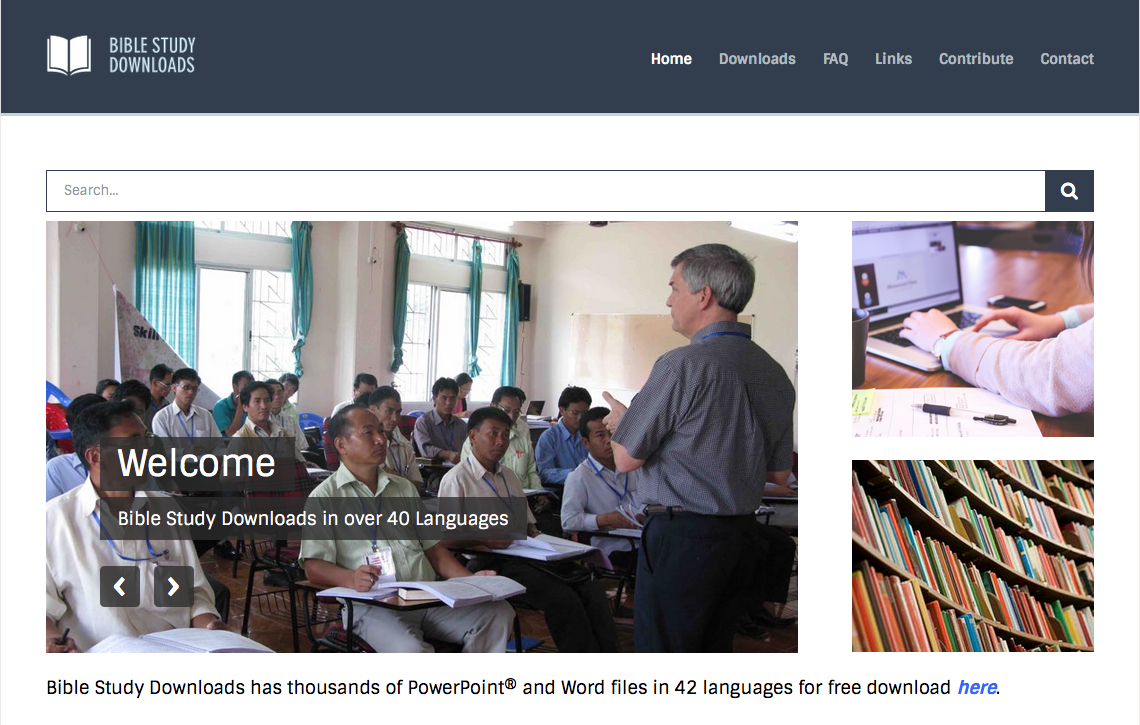 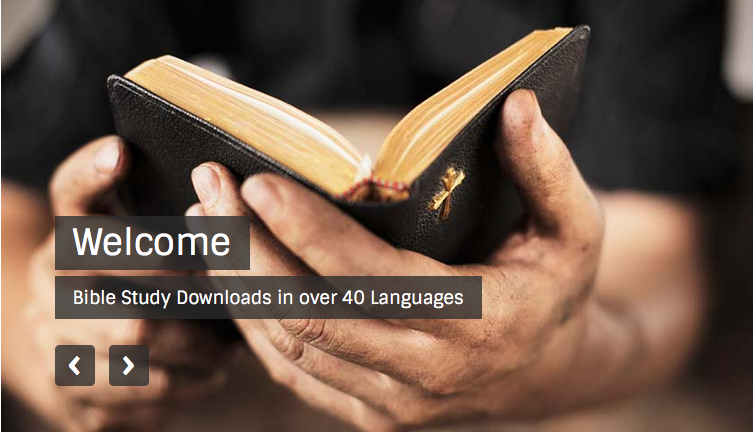 OT Preaching link at BibleStudyDownloads.org
[Speaker Notes: OT Preaching (op)]